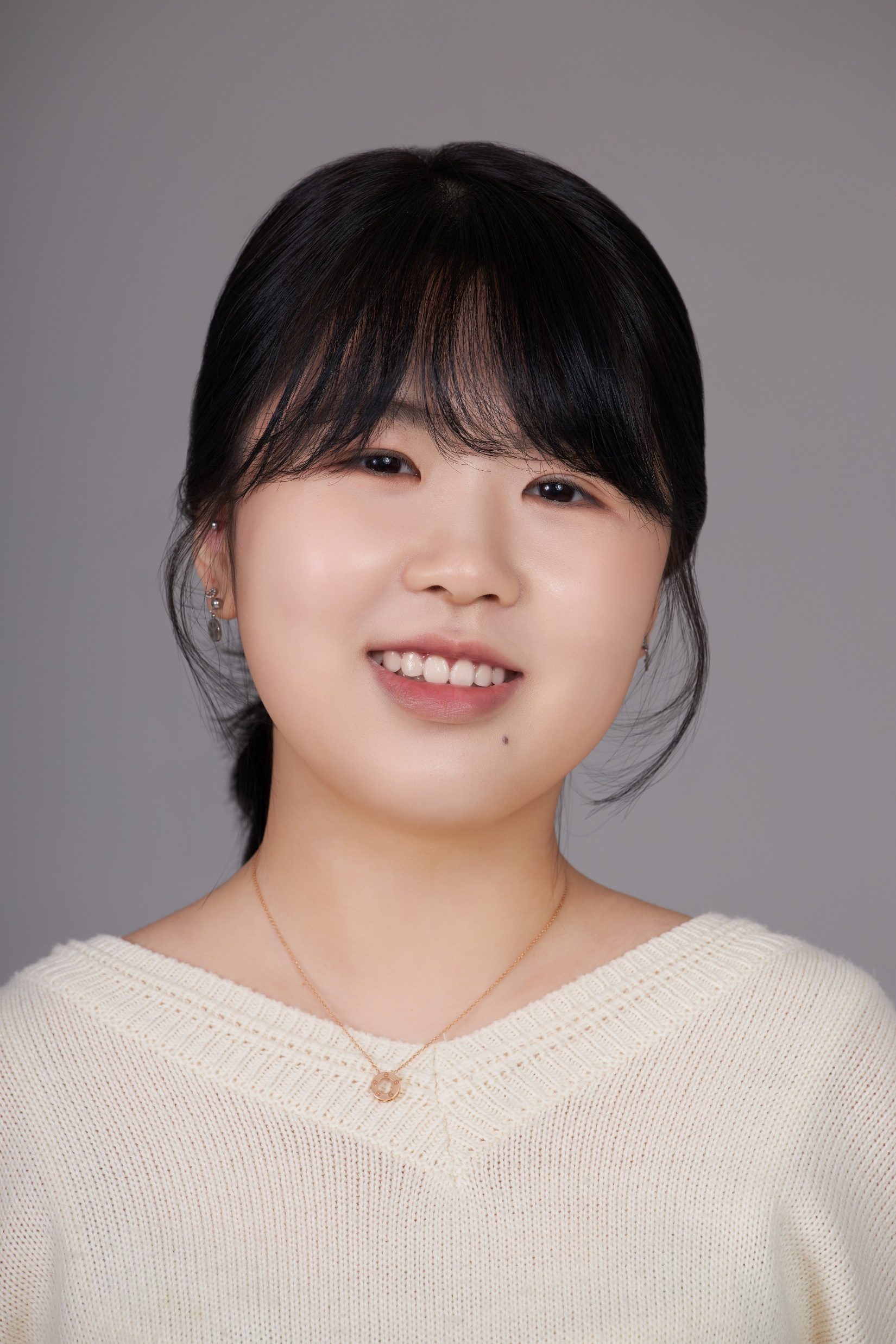 배우  여수현
2000년 05월 08일 (24세) 147cm 48kg 
010-5107-9707 dutngus0623@naver.com
특기
영상 편집, 사진 촬영
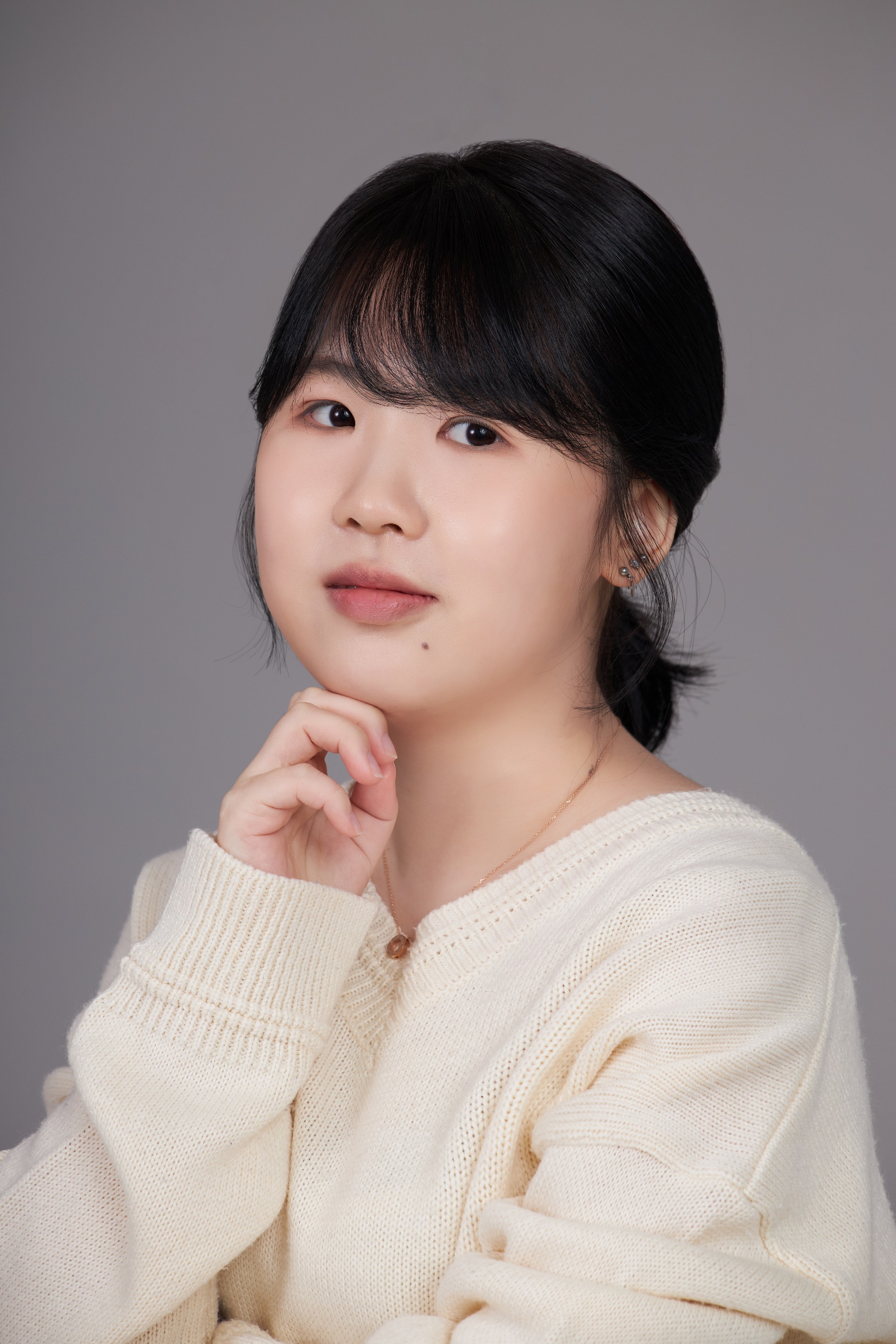 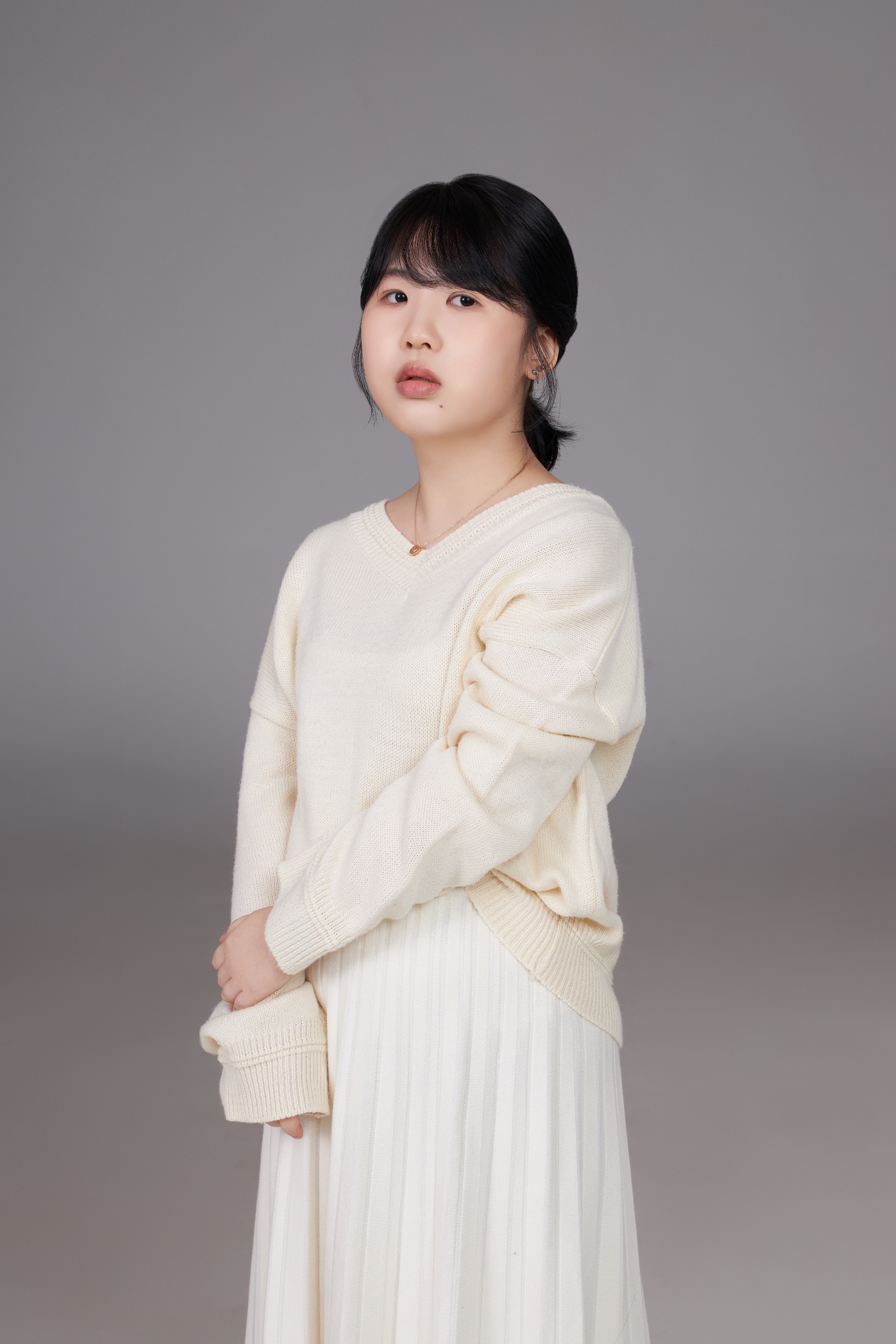 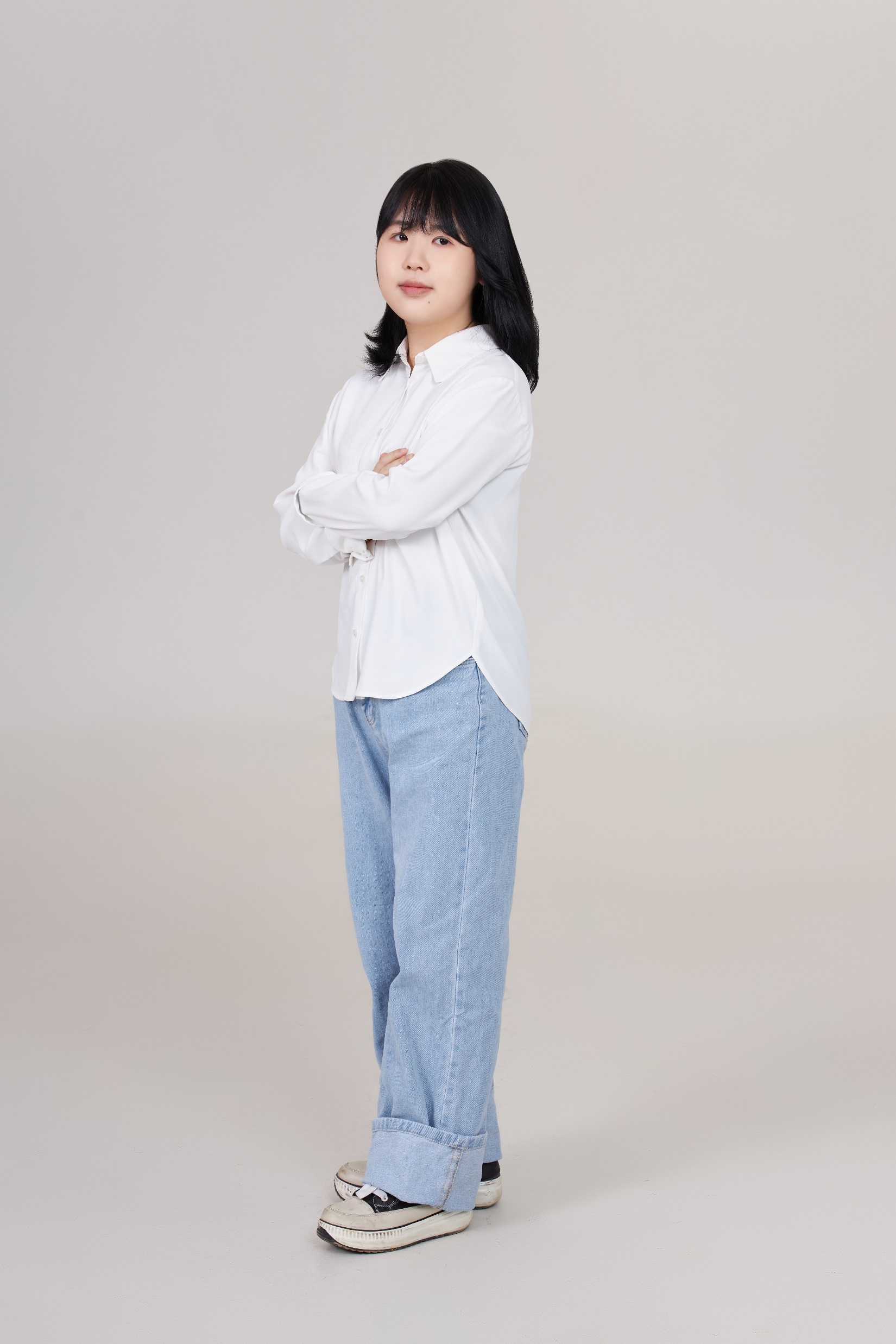 배우  여수현
2000년 05월 08일 (24세) 147cm 48kg 
010-5107-9707 dutngus0623@naver.com